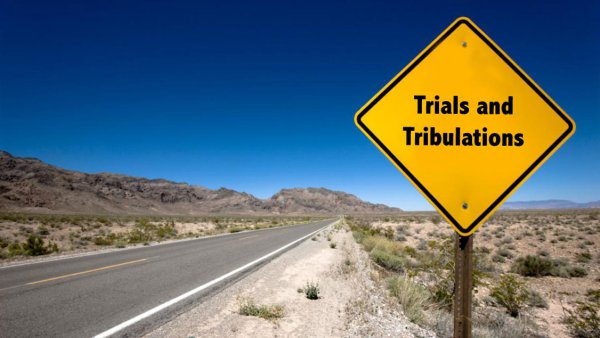 Week 8: Lust of the Eyes
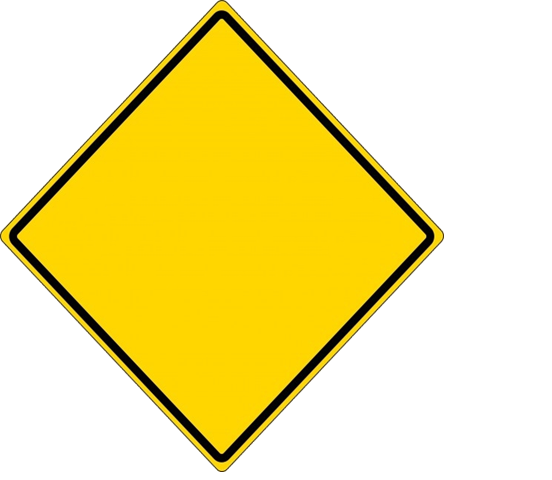 Trials andTemptations
What do these things have in common?
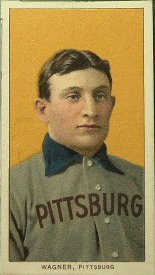 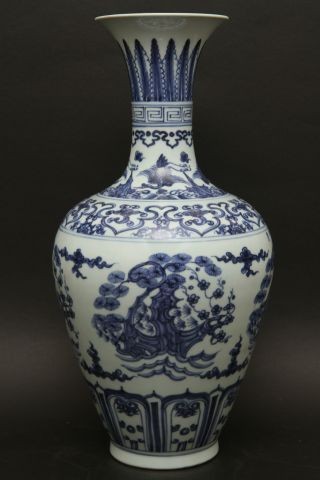 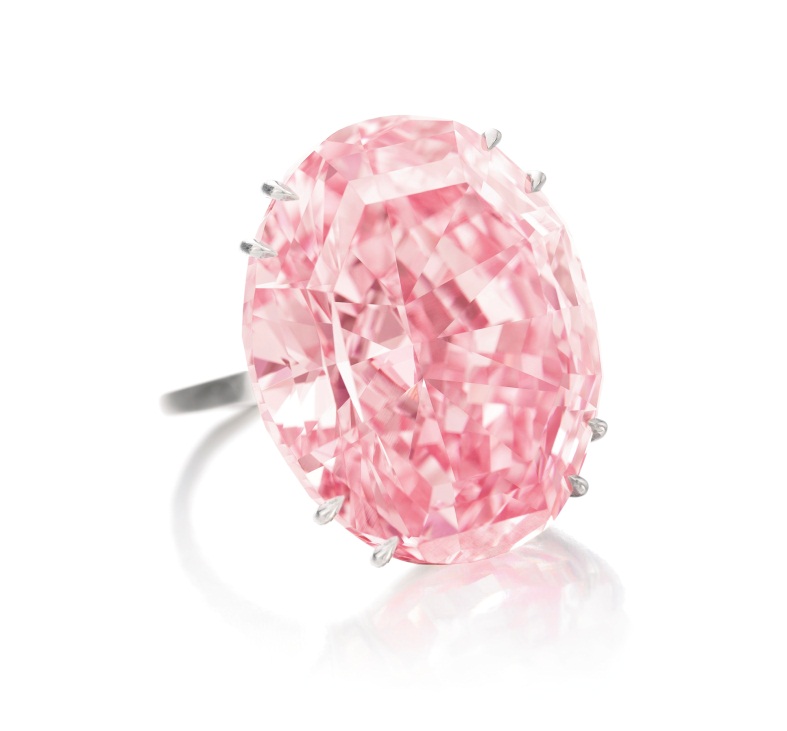 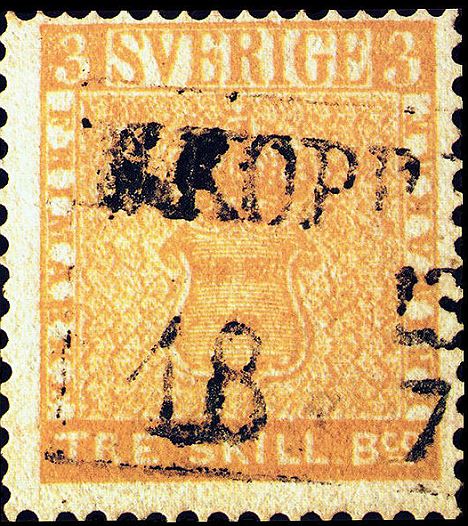 Needs, Wants, and Lusts
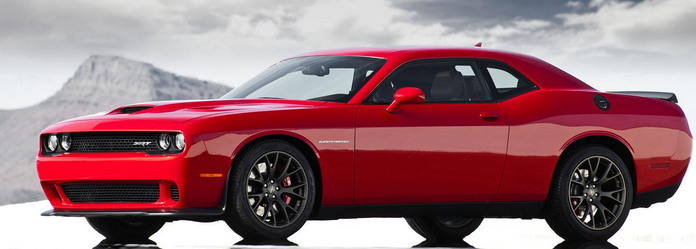 Wants
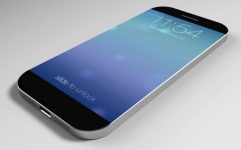 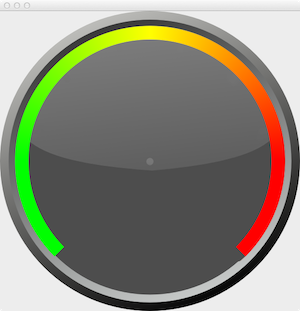 Needs
Lusts
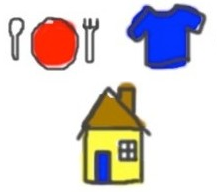 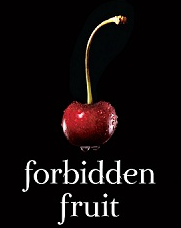 Three-Step Process
We perceive something
We desire it in our heart
We take action on what we desire
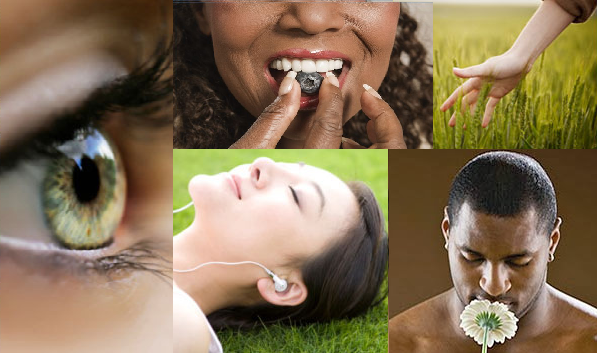 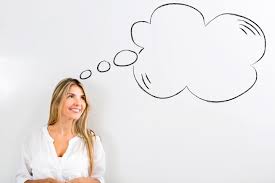 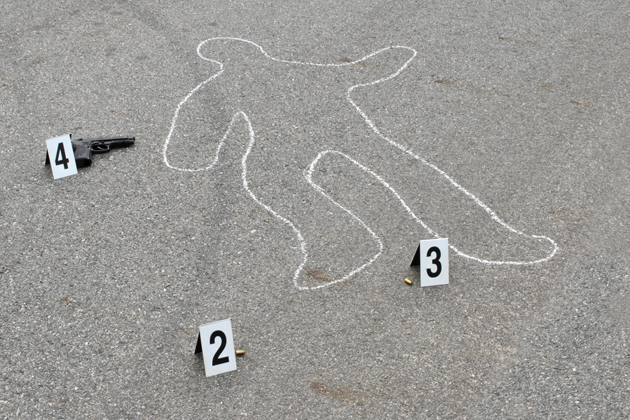 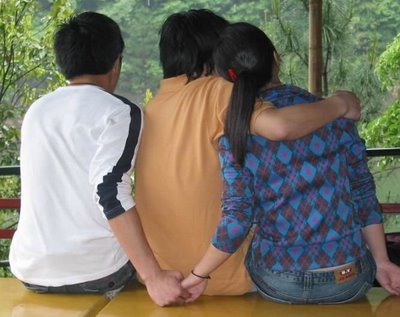 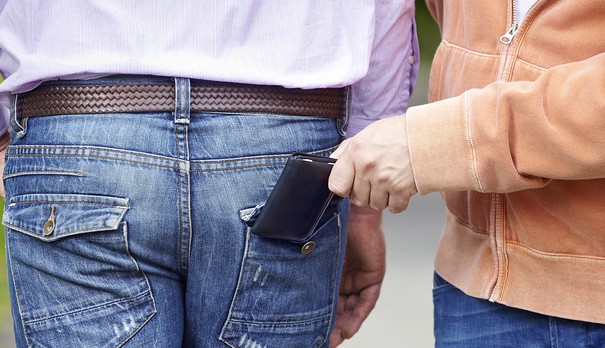 Why are we so susceptible to the lust of the eyes?
We are discontented
Immediate self-gratification
“We have produced a world of contented bodies and discontented minds.”~ Adam Clayton Powell
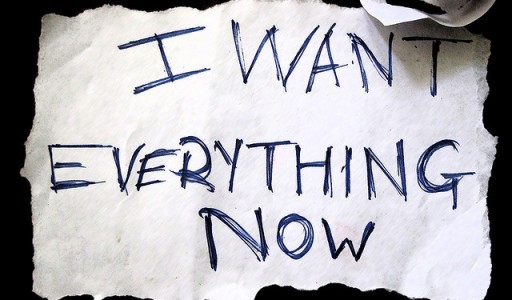 Next Week
A closer look at the “pride of life”
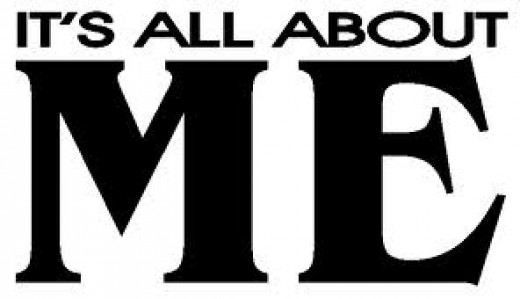